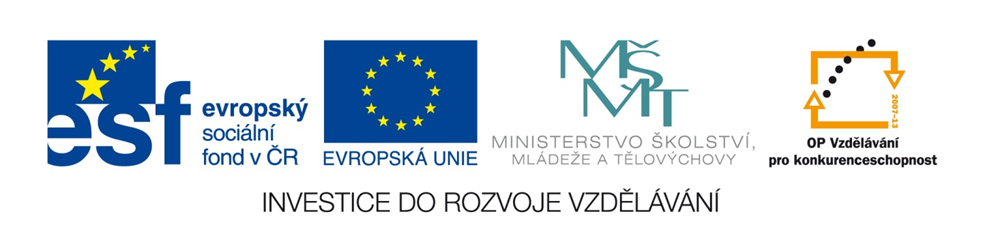 Hudební klasicismusv tvorbě českých autorů
VY_32_INOVACE_09_Hudební klasicismus
Český hudební „klasicismus", má mimořádný význam pro celou Evropu. České země se v té době staly příznačné nadprodukcí nadaných a slušně vzdělaných hudebníků, kteří ovlivnili kulturu mnoha evropských center. Obstáli zde v konkurenci a byli vyhledáváni při zakládání orchestrů. Zároveň se českým hudebním emigrantům přiznává důležité místo při formování hudebního klasicismu .
ČESKÝ KLASICISMUS  
a)  domácí tvorba                         b)   zahraniční tvorba                                                      (česká hudební emigrace)
František Xaver Dušek               1.Manheim -mannheimská škola
Václav Jan Tomášek                     Jan Václav Stamic   
Jakub Jan Ryba
                                     		2.Paříž
     					Jan Ladislav Dusík
					Antonín Rejcha

					3. Německo
					Jiří Antonín Benda
					4.Itálie
					Josef Mysliveček
František Xaver Dušek (8. prosince 1731 Chotěborky u Jaroměře - 12. února 1799 Praha) byl český hudební skladatel a jeden z nejvýznamnějších harfeníků a klavíristů ve své době. Je známý též jako hostitel W. A. Mozarta v Praze.
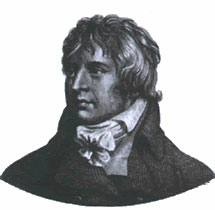 [Speaker Notes: http://cs.wikipedia.org/wiki/Soubor:Dusek_fx.jpg]
Václav Jan Křtitel Tomášek 17. dubna 1774, Skuteč – 3. dubna 1850, Praha) byl český hudební skladatel a pedagog v době národního obrození.
Vycházel z klasické hudby Mozartova typu, obdivoval Christopha Willibalda Glucka, Josepha Haydna i tehdy mladého Beethovena. Jeho hudba však nezapírá český původ a stal se tak předchůdcem Bedřicha Smetany jako zakladatele českého romantismu.
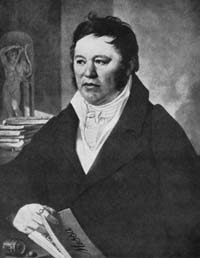 [Speaker Notes: http://cs.wikipedia.org/wiki/Soubor:Tomasek_jv.jpg]
Jakub Jan Ryba 26. října 1765 Přeštice – 8. dubna 1815 Voltuš u Rožmitálu pod Třemšínem) byl český hudební skladatel přelomu klasicismu a romantismu. Sbíral lidové písně a sepsal je do sborníků českých písní. Jeho nejslavnější, dodnes nejhranější a nejpopulárnější skladbou pro vánoční období je Česká mše vánoční.
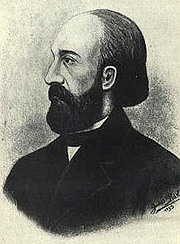 [Speaker Notes: http://upload.wikimedia.org/wikipedia/commons/6/6e/JJryba.jpg]
Jan Václav Stamic (19. června 1717 Německý Brod/ – 27. března 1757 Mannheim) byl český skladatel a houslista světového významu. Byl objevitel klasické cyklické sonátové hudební formy, a měl  podíl na výstavbě čtyřvěté symfonie a rozšíření nástrojového obsazení orchestru. Díky svému novátorskému přístupu předešel dobu a stal se spolutvůrcem nově vznikajícího klasicistního hudebního slohu. Byl považován též za nejlepšího dirigenta své doby. Zpočátku se proslavil převážně jako houslový virtuóz. Založil tzv. "mannheimskou školu", z níž vyšli další skladatelé klasicismu.
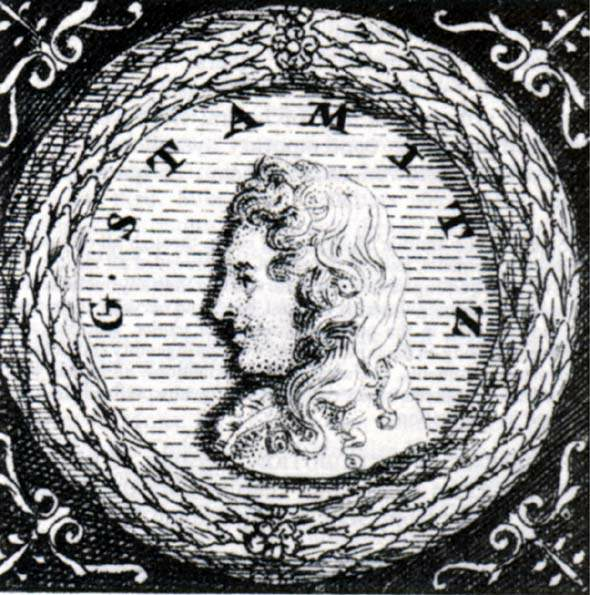 [Speaker Notes: http://upload.wikimedia.org/wikipedia/commons/c/c5/Johann_Stamitz.jpg]
Jan Ladislav Dusík (12. února 1760, Čáslav – 20. března 1812, Saint-Germain-en-Laye) byl český hudební skladatel a klavírista, který patří k nejvýznamnějším českým skladatelům a klavíristům působícím na přelomu 18. a 19. století v zahraničí. Jako skladatel je důležitým předchůdcem romantického hudebního stylu a jako interpret byl jednou z klíčových osobností vývoje moderní klavírní hry.
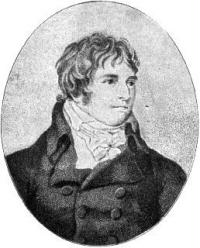 [Speaker Notes: http://upload.wikimedia.org/wikipedia/commons/8/85/Dusik.jpg]
Antonín Rejcha(26. února 1770, Praha – 28. května 1836, Paříž) byl český hudební skladatel, pedagog a hudební teoretik.
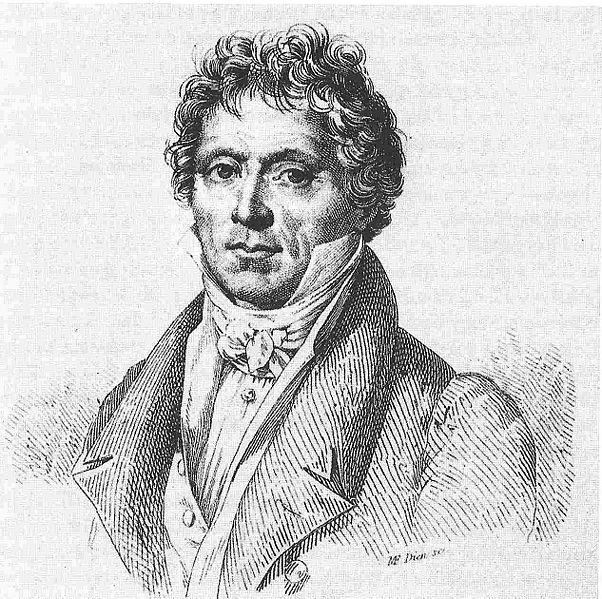 [Speaker Notes: http://upload.wikimedia.org/wikipedia/commons/7/7b/Reicha.jpg]
Jiří Antonín Benda (30. června 1722, Staré Benátky – 6. listopadu 1795, Sasko) byl významný český skladatel období klasicismu.
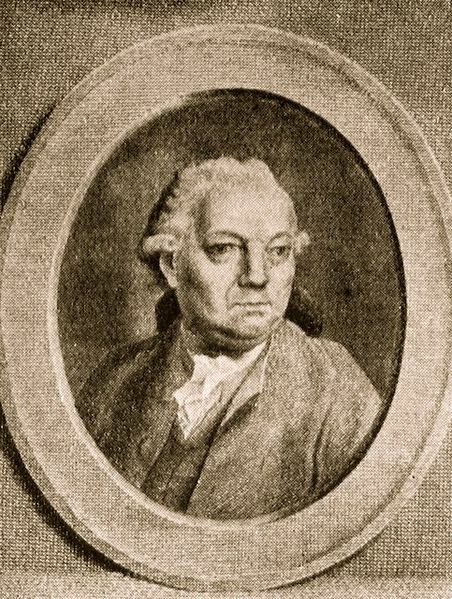 [Speaker Notes: http://upload.wikimedia.org/wikipedia/commons/3/34/Georg_Benda.jpg]
Josef Mysliveček (9. března 1737 Praha – 4. února 1781 Řím) byl významný český hudební skladatel období klasicismu.
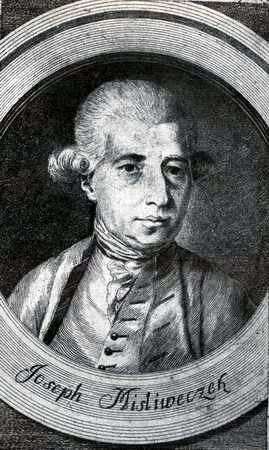 [Speaker Notes: http://upload.wikimedia.org/wikipedia/commons/f/fe/Myslivecek_josef1.jpg]
Konec
Autor :       Trýzna  StanislavŠkolní rok :2010/2011Určeno pro : devátý ročníkPředmět: hudební výchovaTéma : základní orientace ve vývoji            české hudby v klasicismuZpůsob použití ve výuce:  výuková prezentaceUpozornění : Pro plné využití aplikace                    musí být PC připojeno                    k internetu